DTS Fields of InterestPOF IV 2020-2016
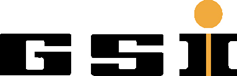 C.J. Schmidt 28.11.2016
PAGE 1
RESEARCH FIELD MATTER
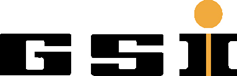 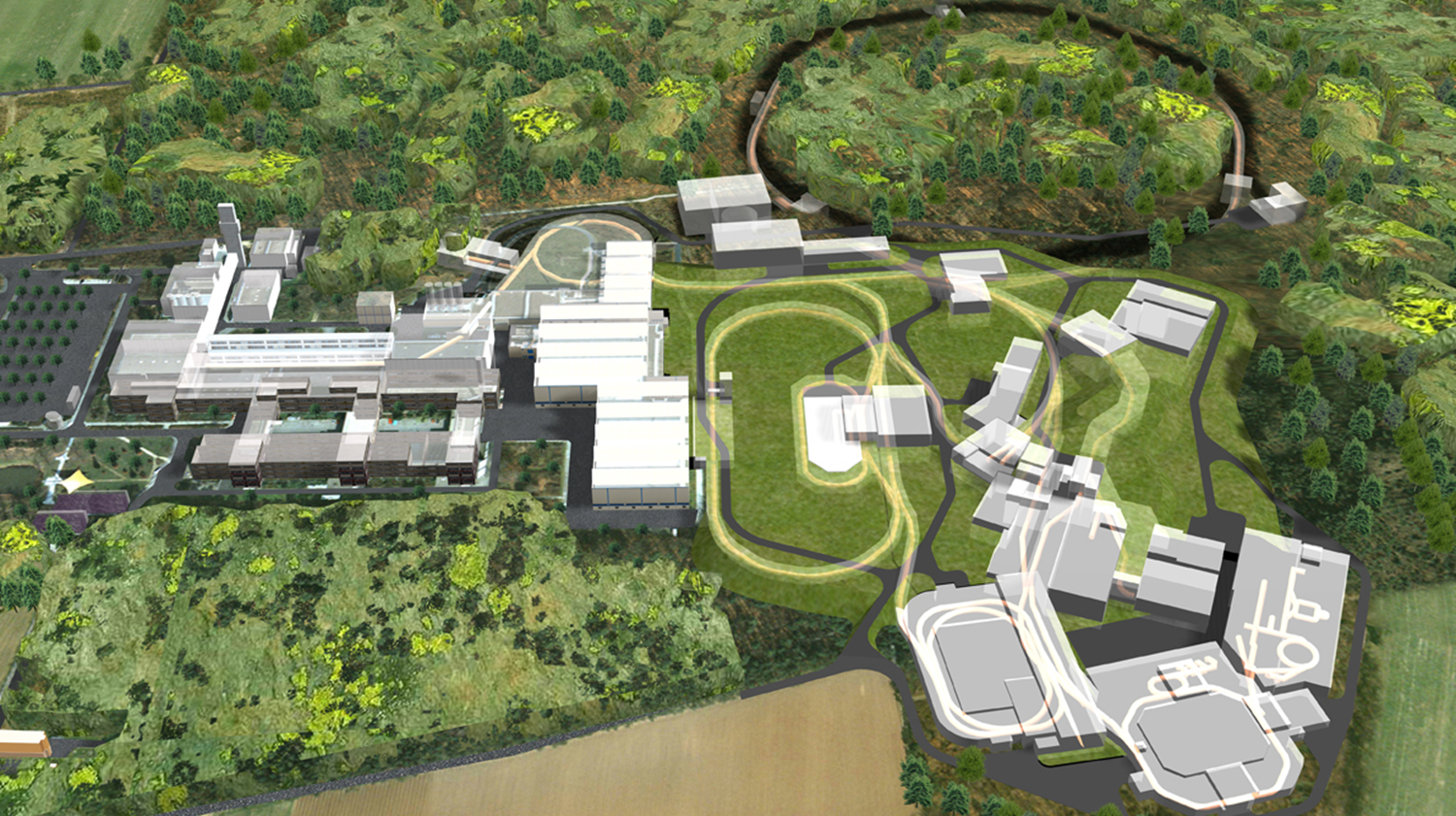 We‘ll be back in PoF IV !
High resolution, high intensity, extreme dynamic range gaseous detectors
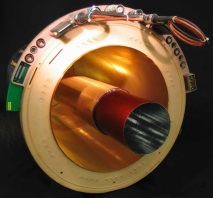 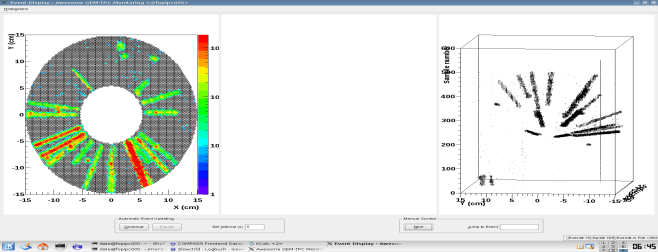 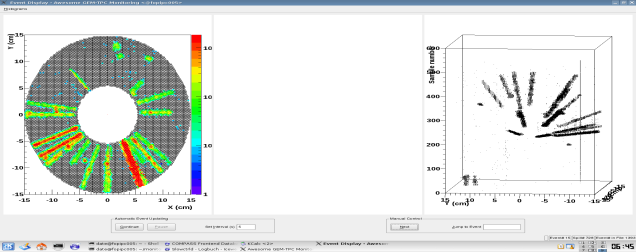 GEM-TPC prototype
Tracks with Au beam
Si(Li)/Ge High Resolution Gamma and X-Ray Detectors
High resolution Semiconductor Detectors for Sparc and NUSTAR 		 Establish a Si/Ge Semiconductor Laboratory at GSI enhanced by 		FZJ IKP laboratory	



		 application e.g. Compton Polarimeter
		 technological need: cryogenic ASICs
High resolution Ge detectors are essential for future gamma spectroscopy 
	and imaging in NUSTAR as well as for X-ray imaging and polarimetry in SPARC.
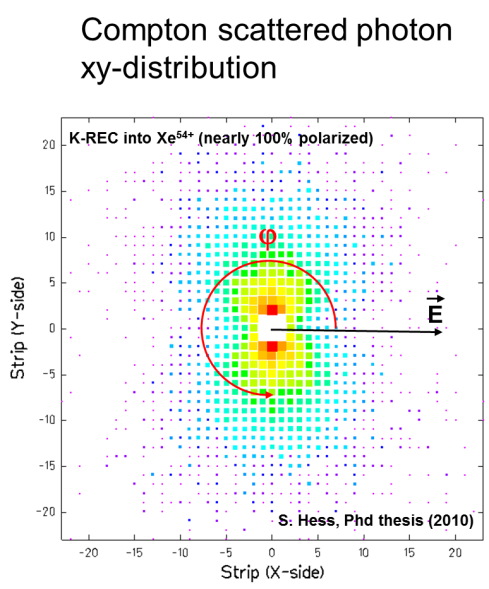 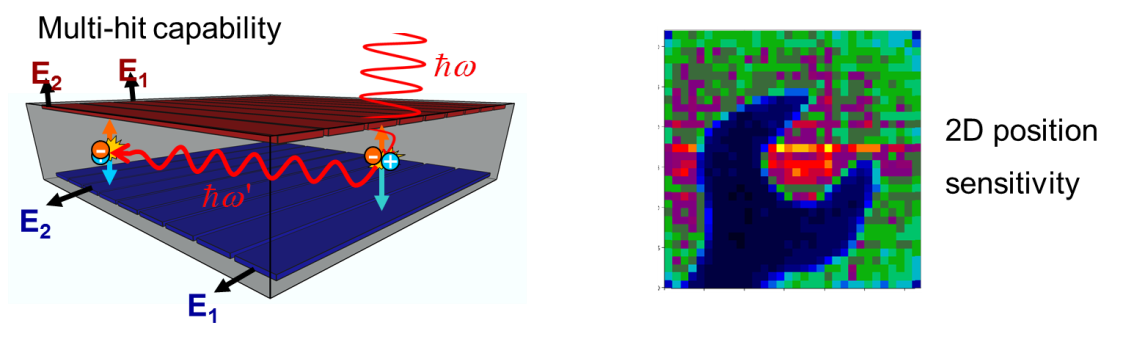 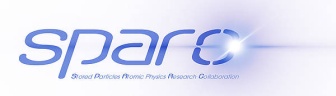 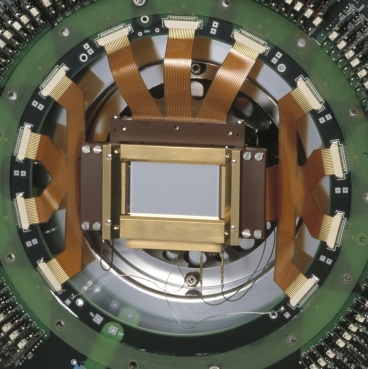 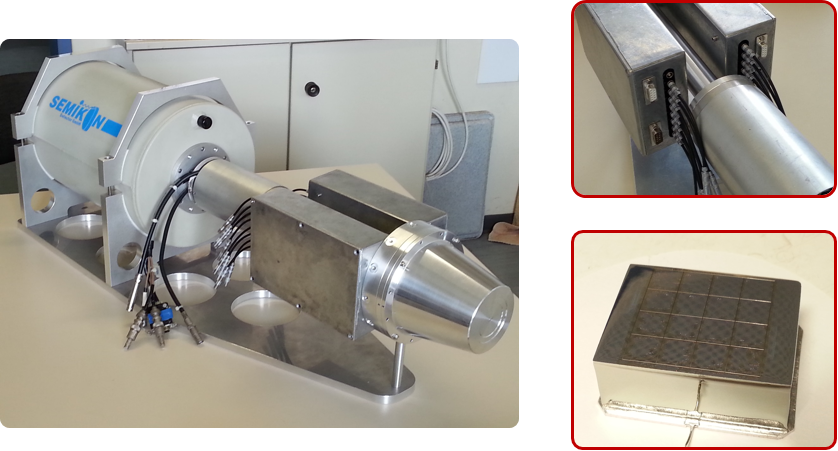 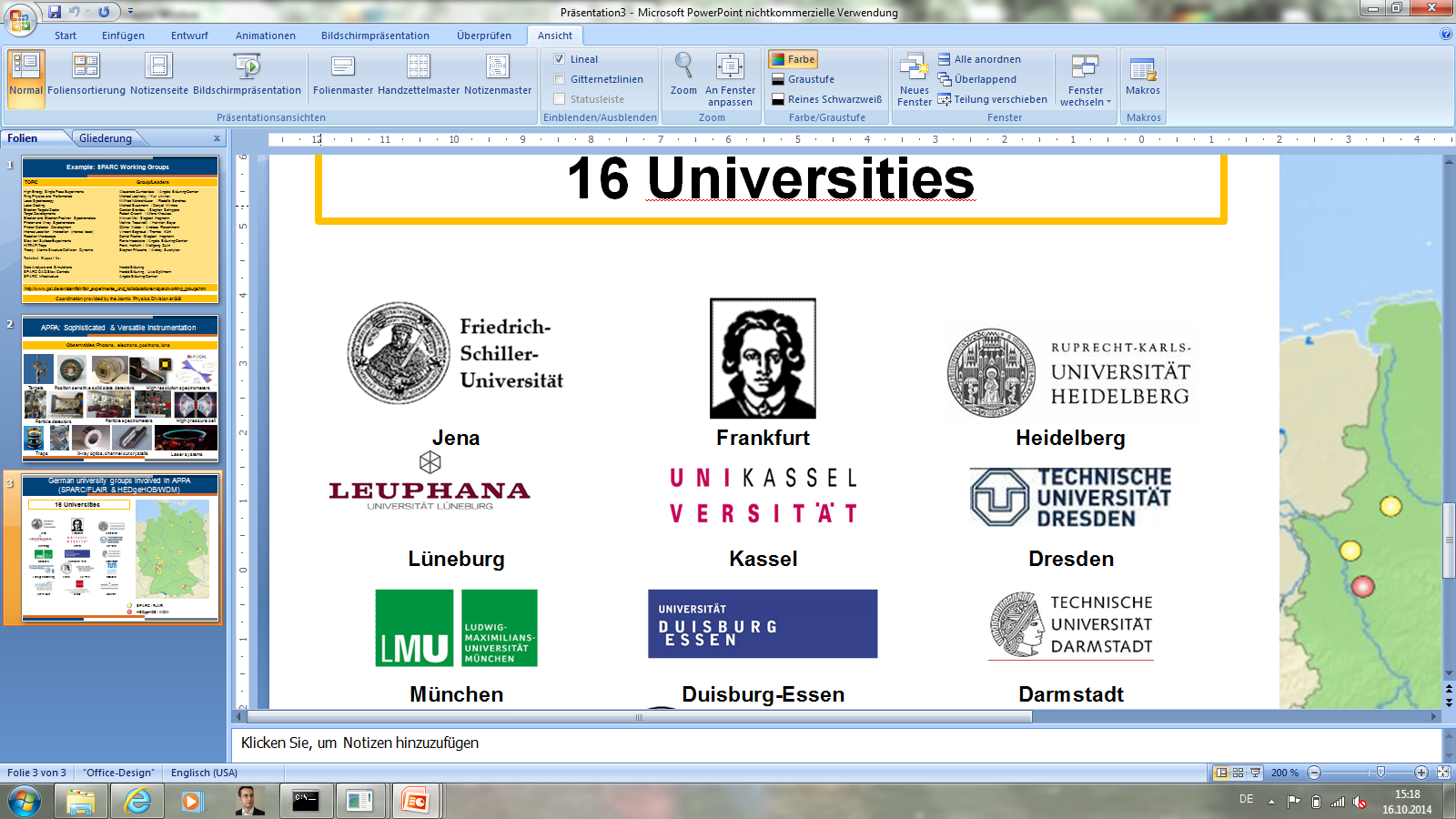 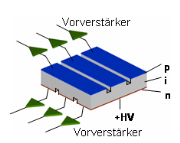 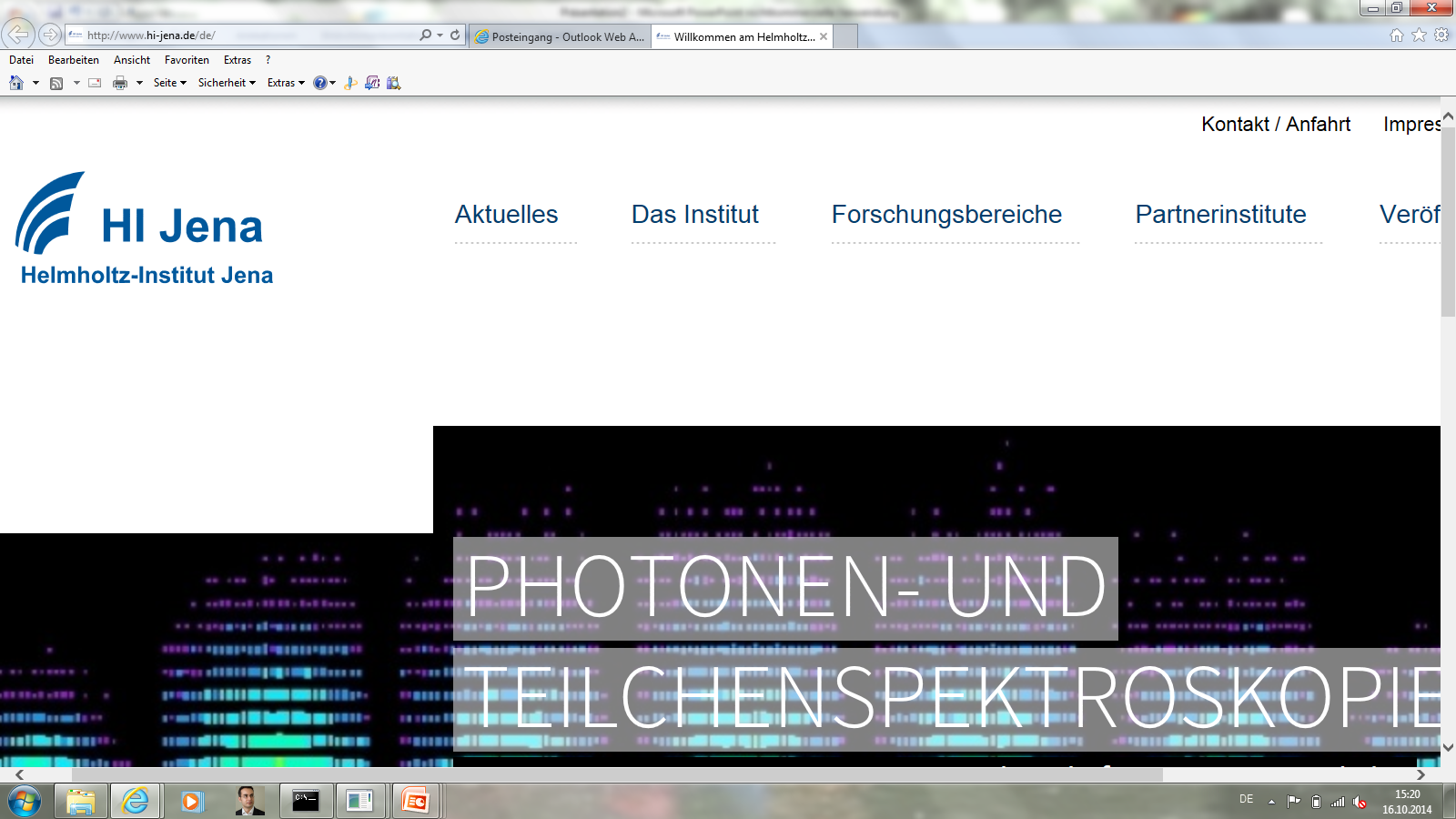 SEITE 4
Silicon Trackers: Monolythic Active Pixel Detectors
CBM-STS upgrade preaparations
 ALPIDE/MIMOSA technologies
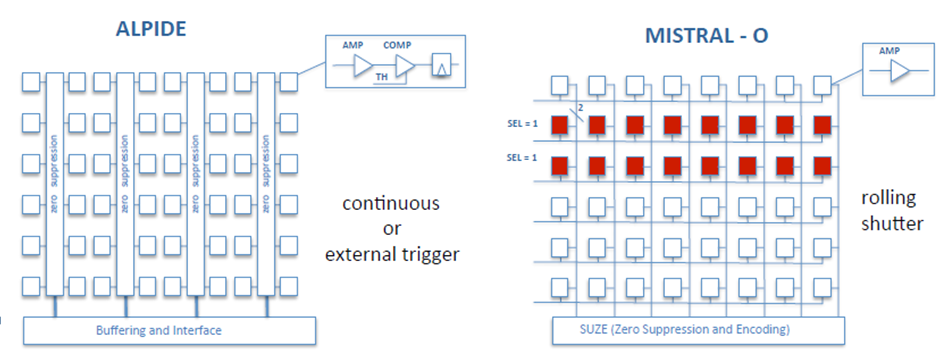 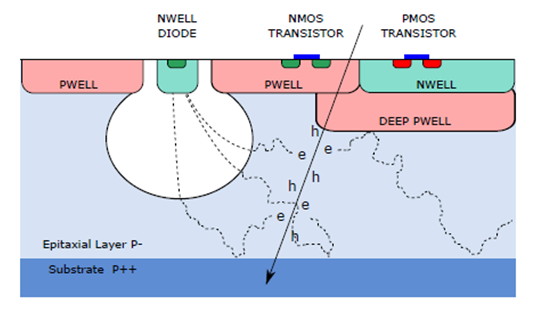 SEITE 5
Timing Detectors and Related Electronics
Diamond Detectors – push towards large areasadd corresponding electronicsTDC developments: towards ps resolution
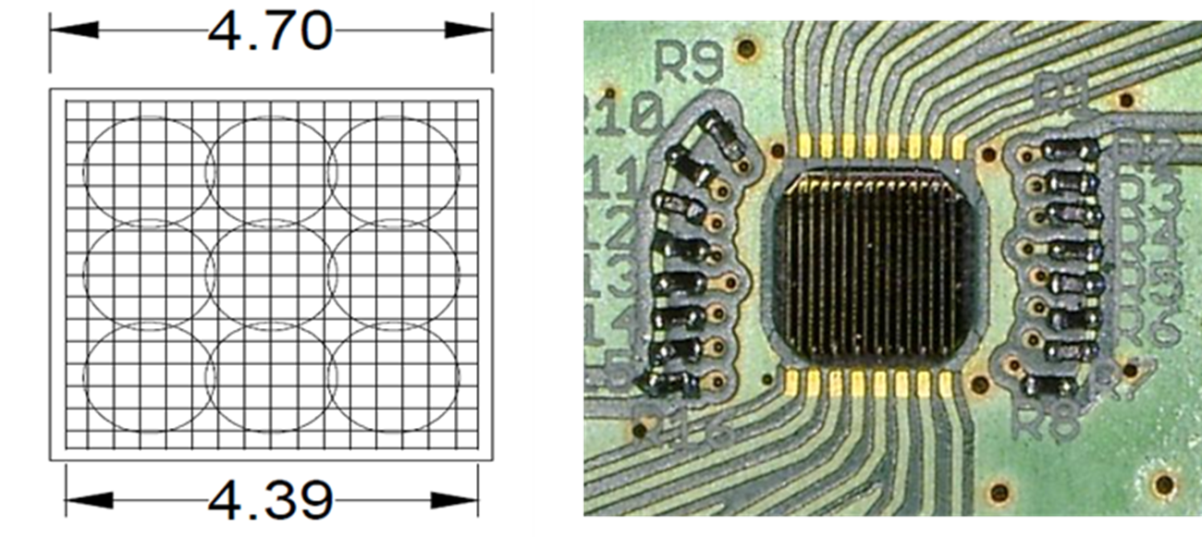 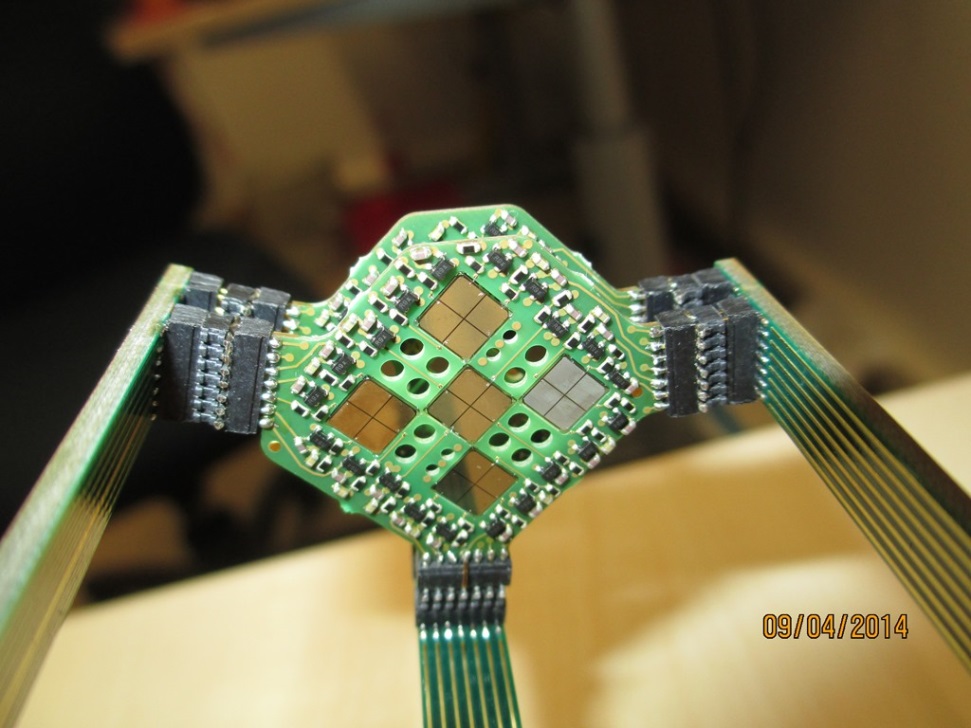 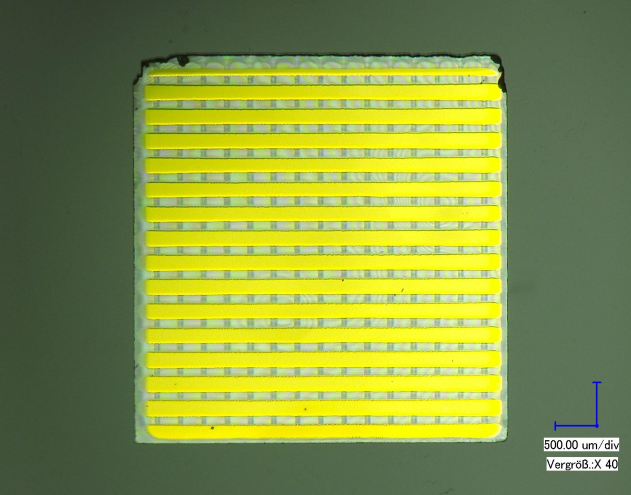 HADES Start Detector 15 x 15 mm2
Highly granular diamond 
detectors for rad-hard timing
SEITE 6
Si detectors for the heavy-ion    TOF measurements
Super-FRS TOF beam diagnostics
Ion rate up to 5*104 s-1 per cm2
TOF resolution – 30-50 ps
Detector setups in vacuum
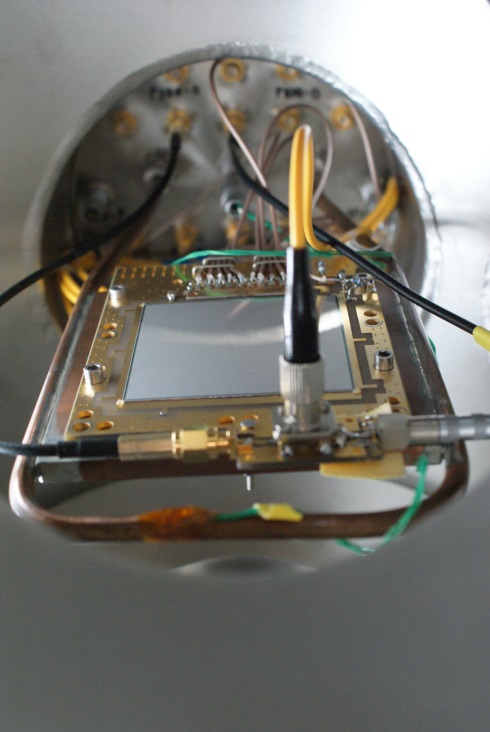 Si TOF detectors through waveform analysis
13ps resolution feasible
Synergy with EXPERT/Super-FRS project
O. Kiselev  et al.,  GSI Scientific Report 2012, PHW-ENNA-EXP-42, p.172
C. Nociforo, JINST 9 (2014) C01022
ASIC Detector Front-End Design & Integration
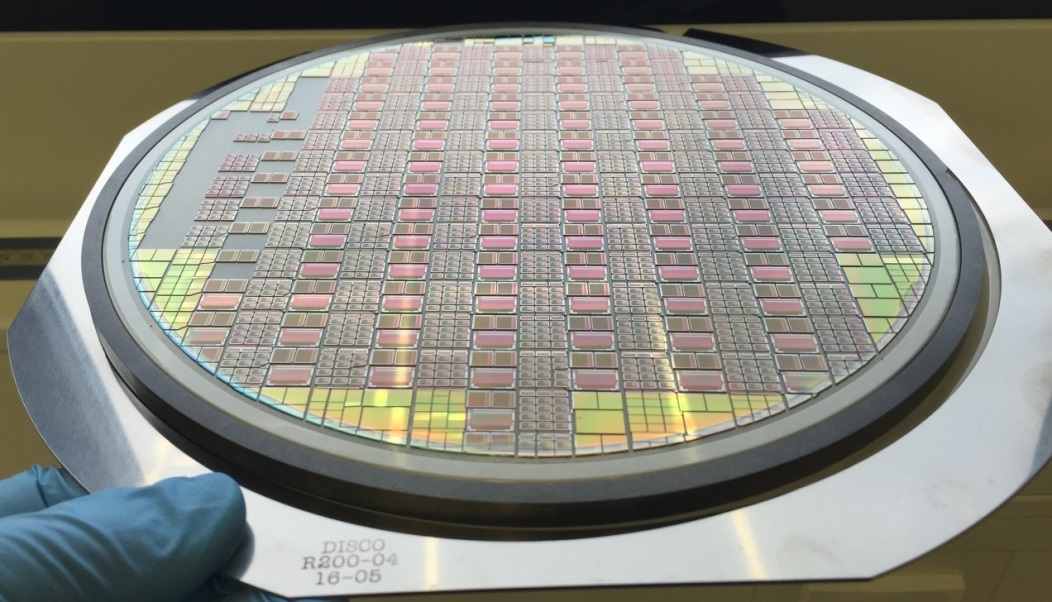 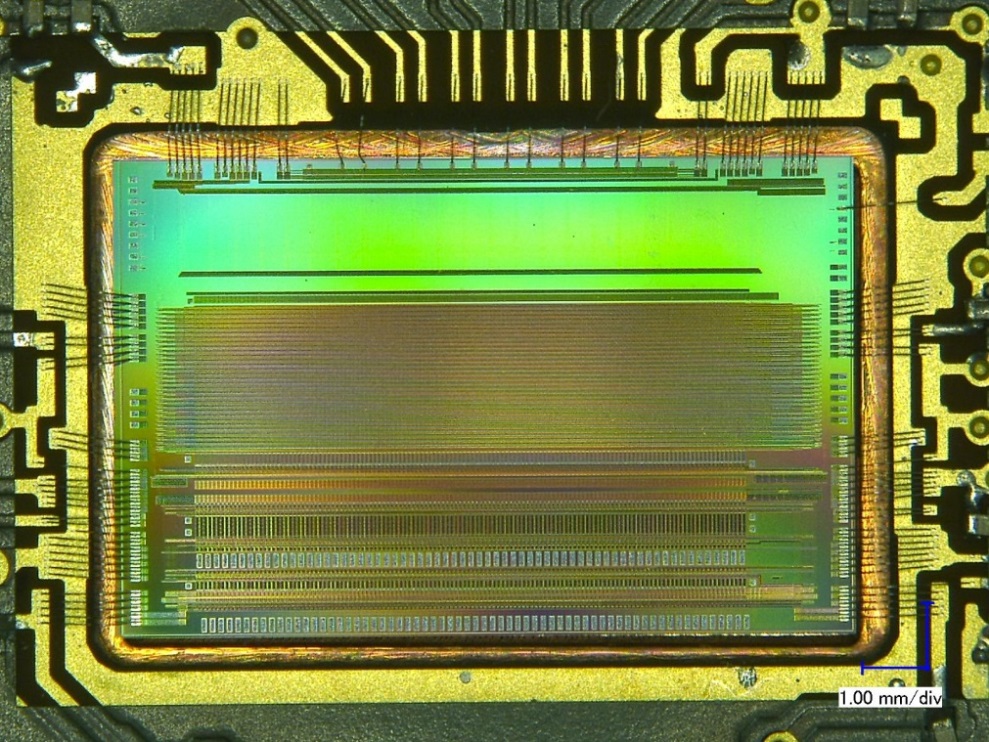 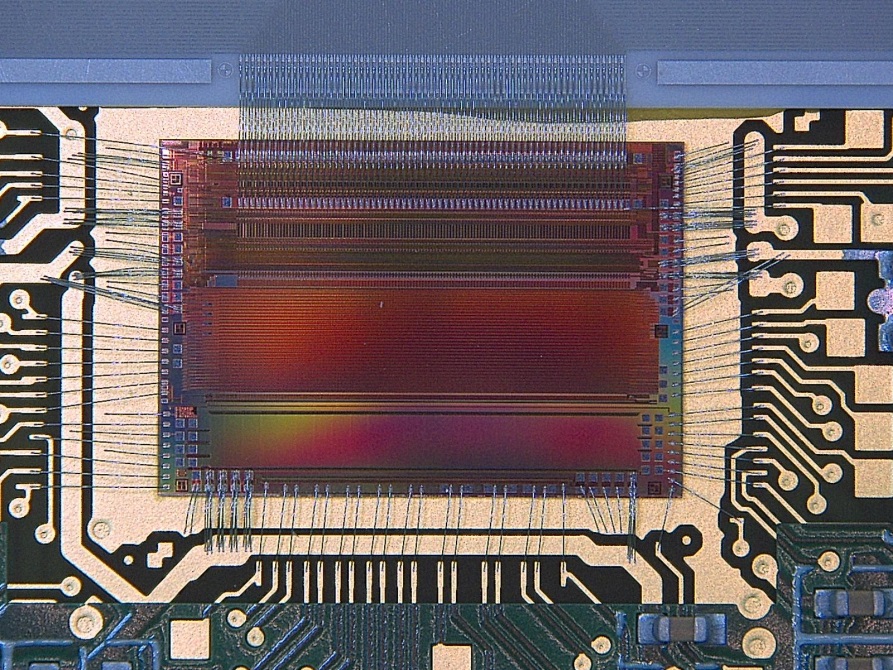 multi-channel pre-amps
monolithic pixel detectors
mixed signal designs
hybrid technologies
SEITE 8
Cryogenic Detectors
Micro Calorimeters
cryogenic detectors and low temperature readout ASICs
highly granular cryogenic detector arrays and their readout
Beam Diagnostics: Non-Destructive In-Ring Particle Detection
Single particle sensitivity (Schottky) 
absolut current values (Cryogenic Current Comparators) using dc-SQUIDs (device, cryostat, magn. shielding, electronics)
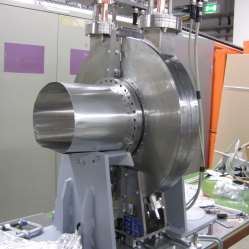 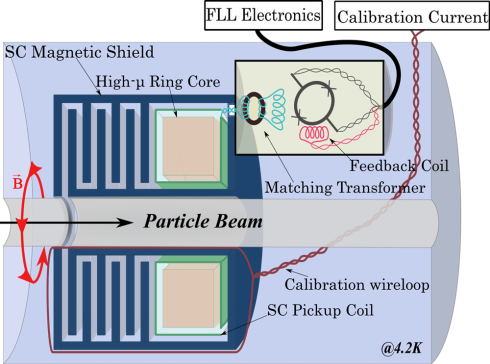 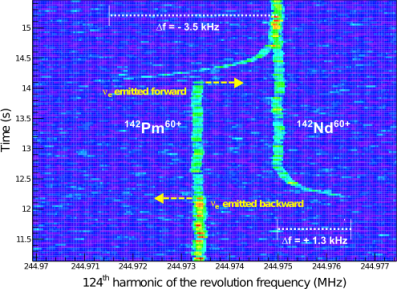 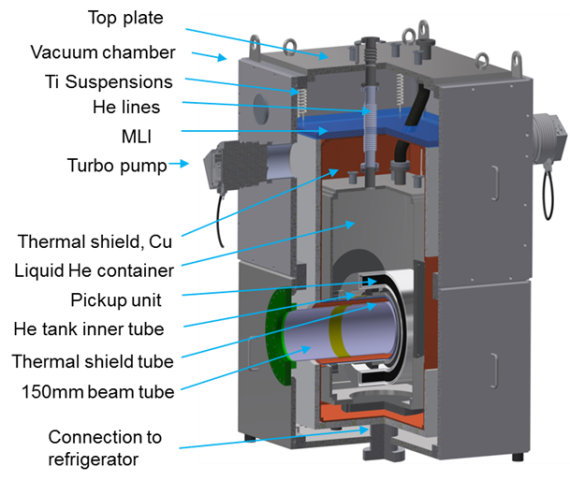 SEITE 9
Radiation Hard Scintillating as well as  Cherenkov  Detectors through active materials in the liquid phase
Solid Scintillators cannot cope with future radiation levels
Radiation Scintillators to turn opaque and blind
SEITE 10
3D-Printed DetectorsModern Materials, Modern 3D Structuring Technologies(GSI proposal for distributed detector lab)
3D-Printing-oriented Engineering

ultra lightweight structures
combined functionality
modern power management
Complex metallic capillary 			cooling structures
Integration of optical and conductive data interconnect
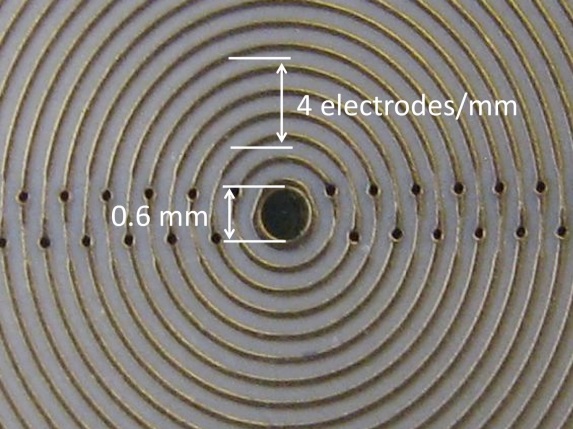 RF carpets to stop 
relativistic fragment ions
Stopping power ~ Structure3
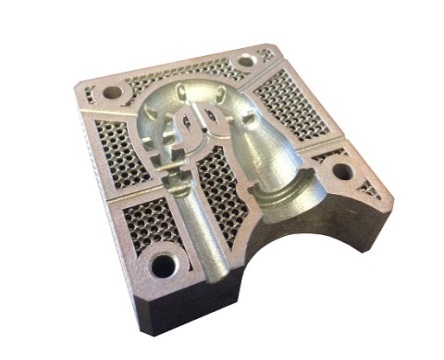 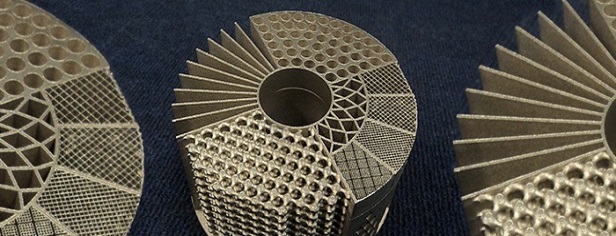 SEITE 11